HERZLICH  WILLKOMMEN:
Wir starten pünktlich um 9:30  Ich freue mich auf Dich
Richte dir etwas zu trinken und einen Snack, wenn  du magst.
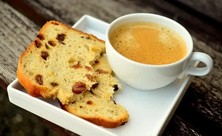 01
Lasse die Kamera während dem Workshop  eingeschalten
Mikrofon stumm schalten, damit wir die
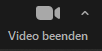 02
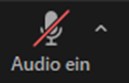 Hintergrundgeräusch nicht alle hören. Du  kannst es jederzeit für Fragen oder Beiträge  einschalten.
03
Lebenskreise
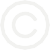 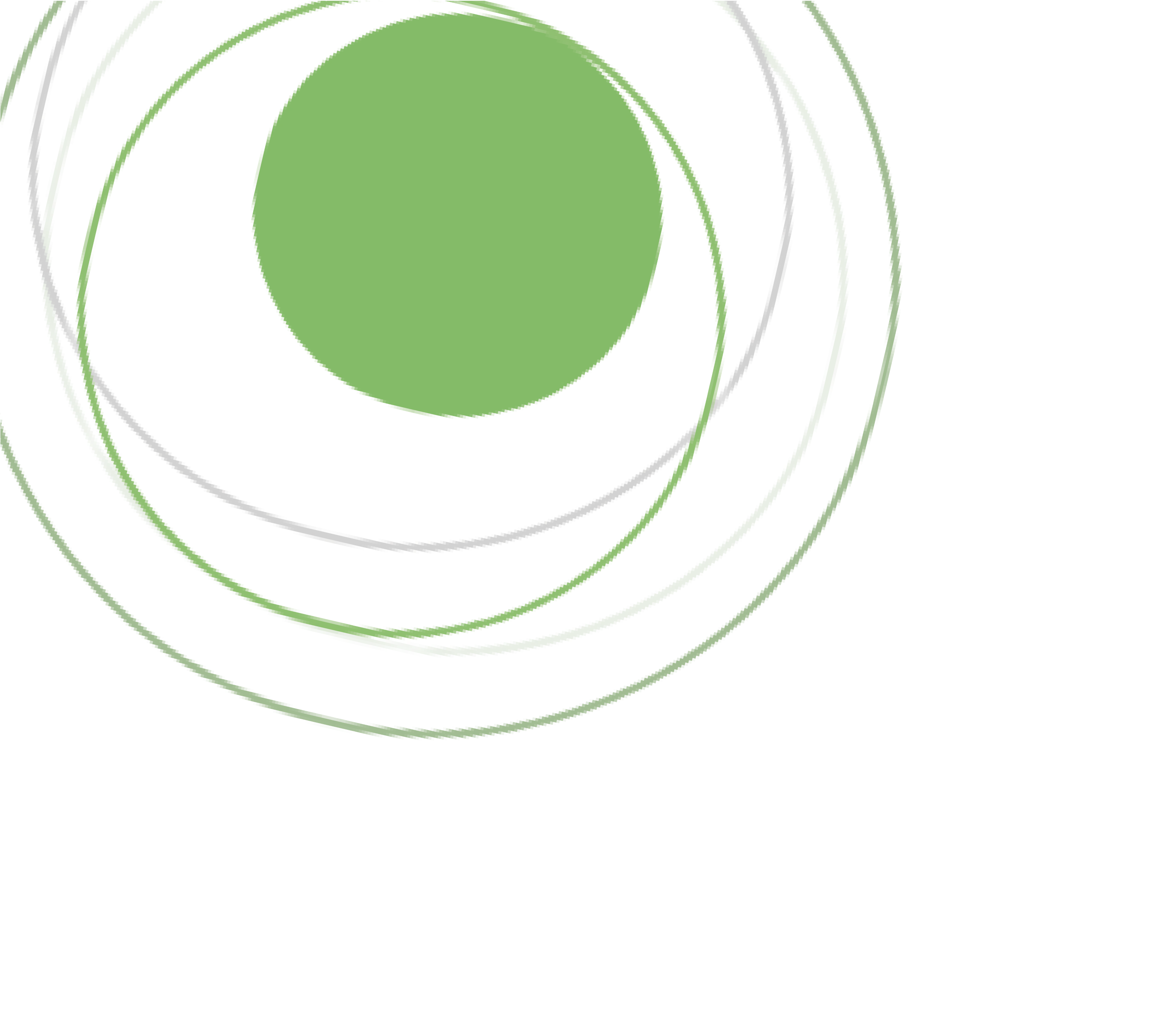 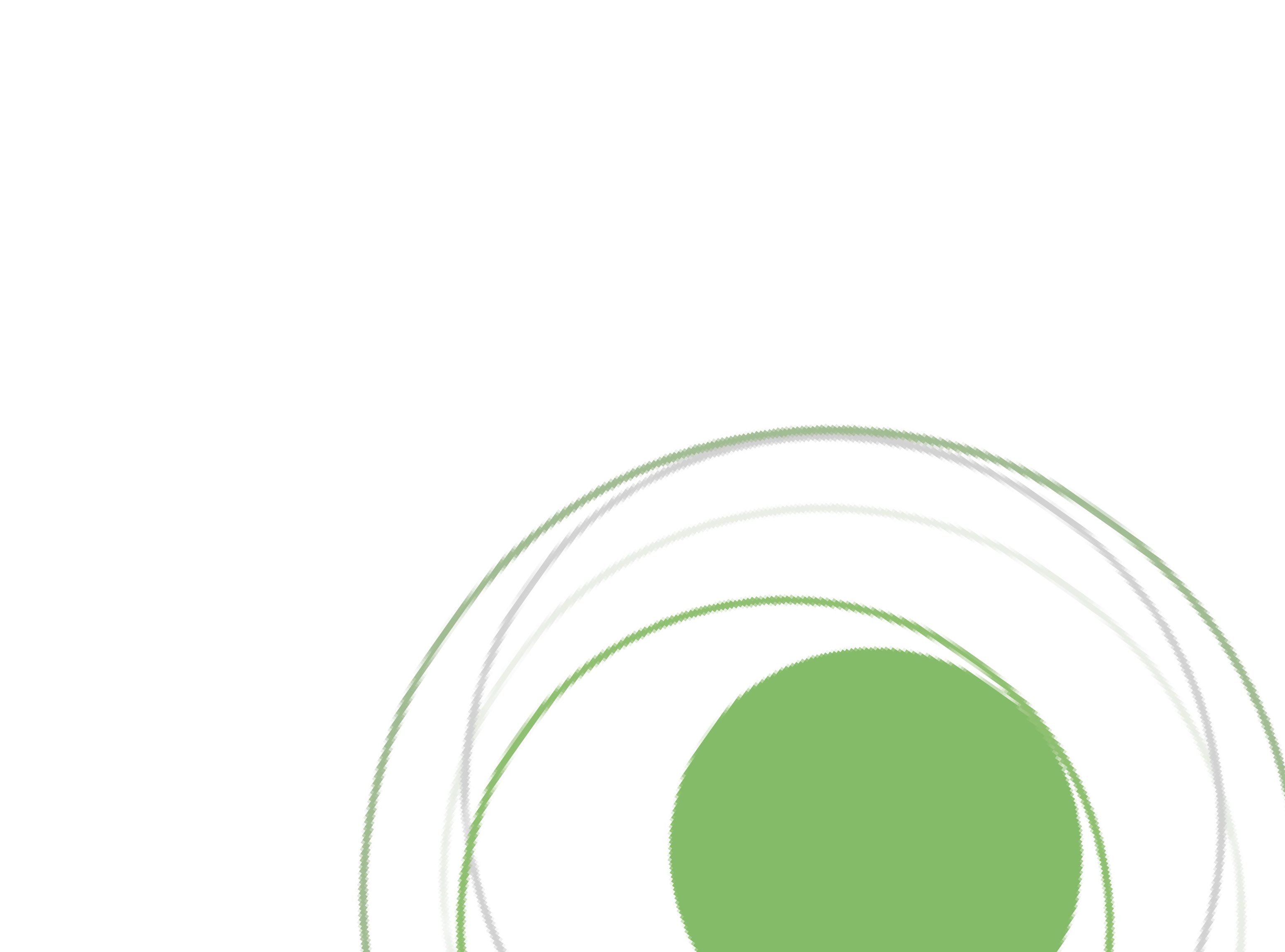 MEINE TRAUER -  DEINE TRAUER
Astrid Bechter-Boss
Krisen- und Trauerbegleiterin
8. März 2022  9:30 Uhr
Caritas Wien Teil II
www.lebenskreise.at
Lebenskreise
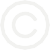 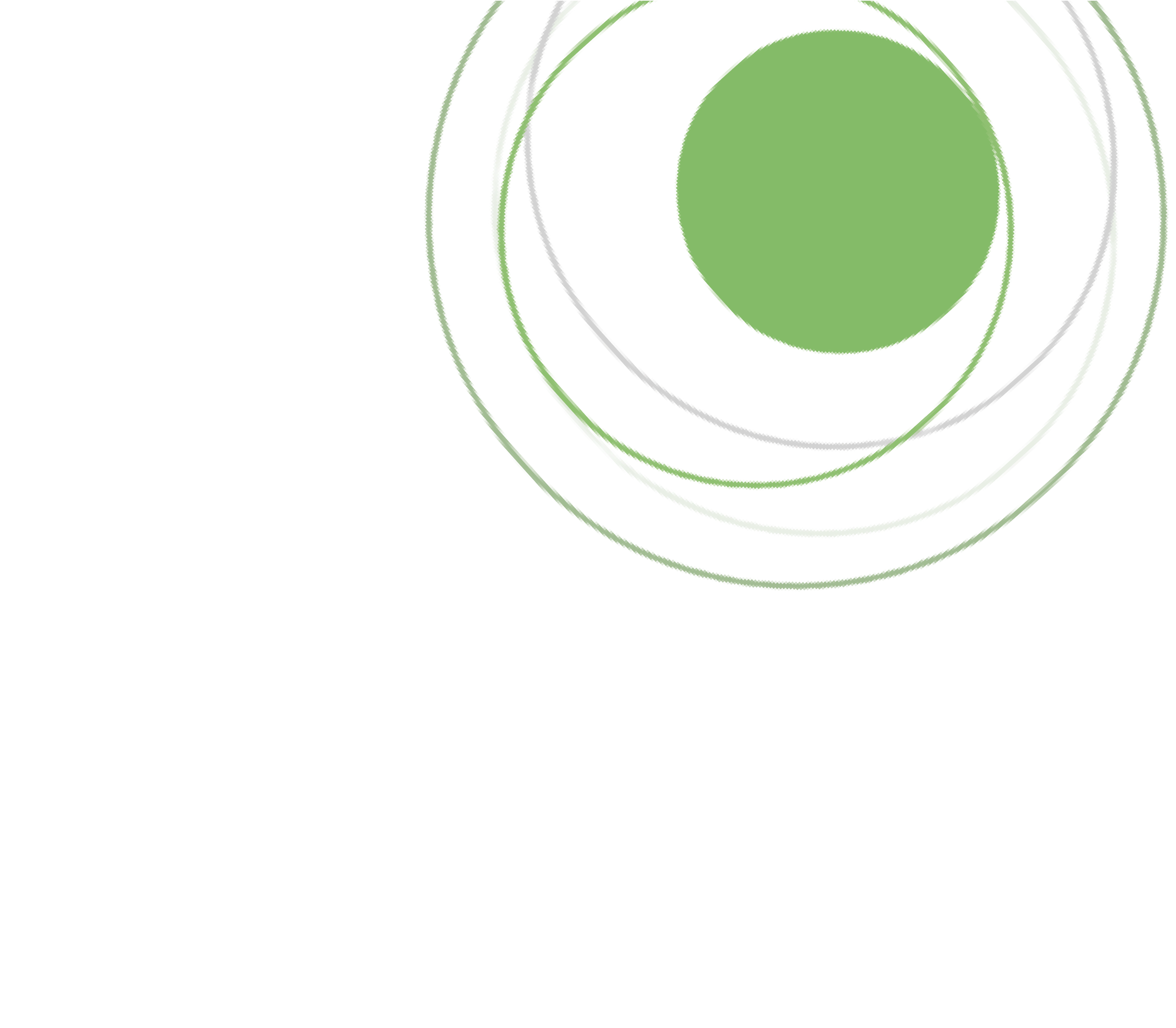 MEINE TRAUER - DEINE TRAUER
Was wir heute erarbeiten werden:
02
Sterbe- und  Trauermodelle
04
Meine  Möglichkeiten  und Grenzen
01
Trauerlebensläufe
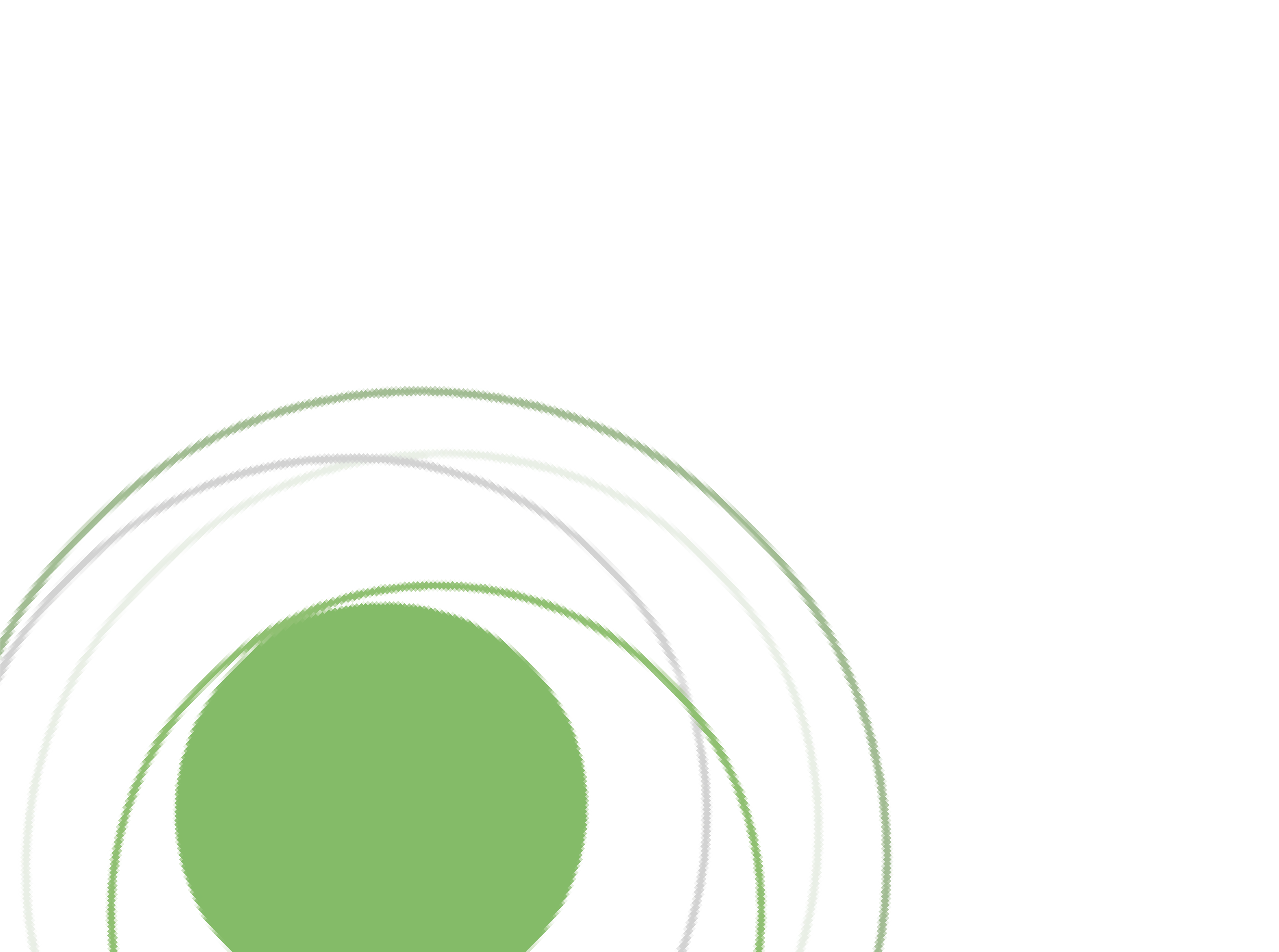 03
Was brauchen  Bewohner:innen
Lebenskreise
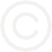 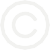 TEIL I
Trauerlebensläufe  betrachten - Was war mir  hilfreich
Lebenskreise
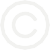 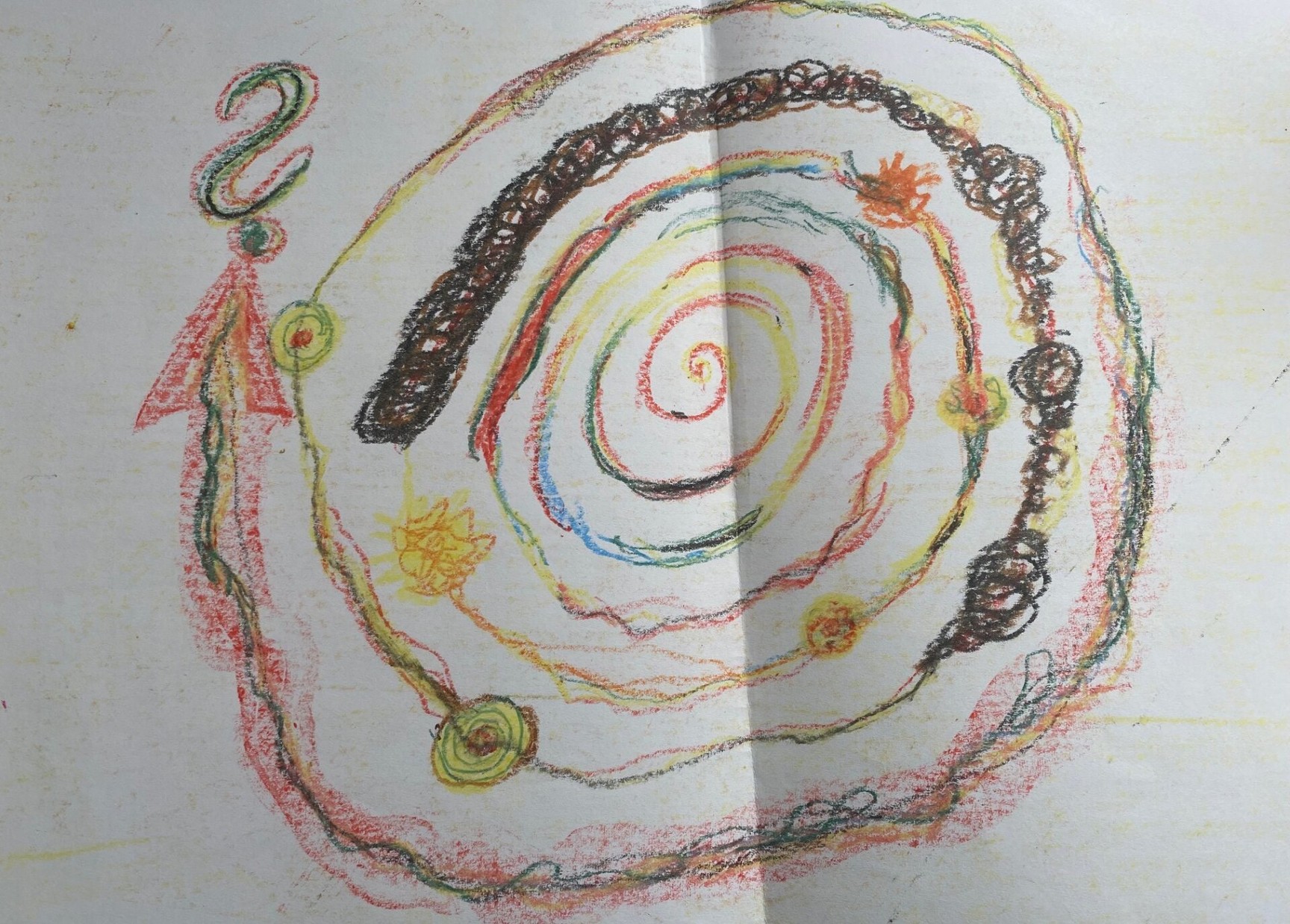 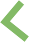 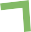 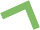 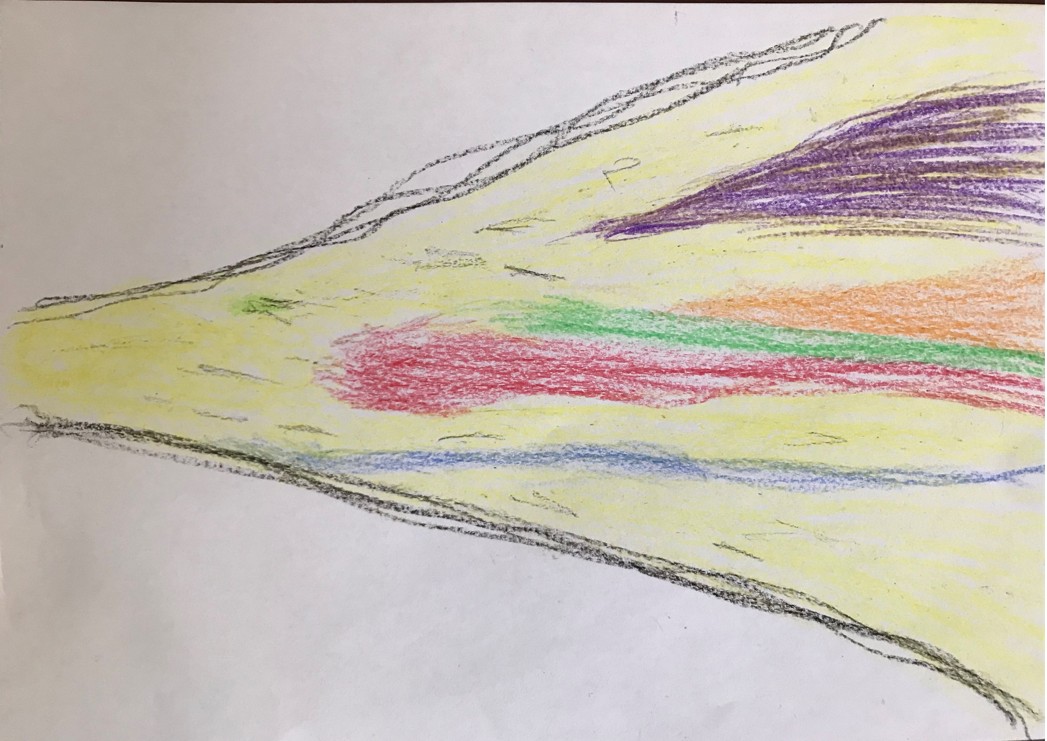 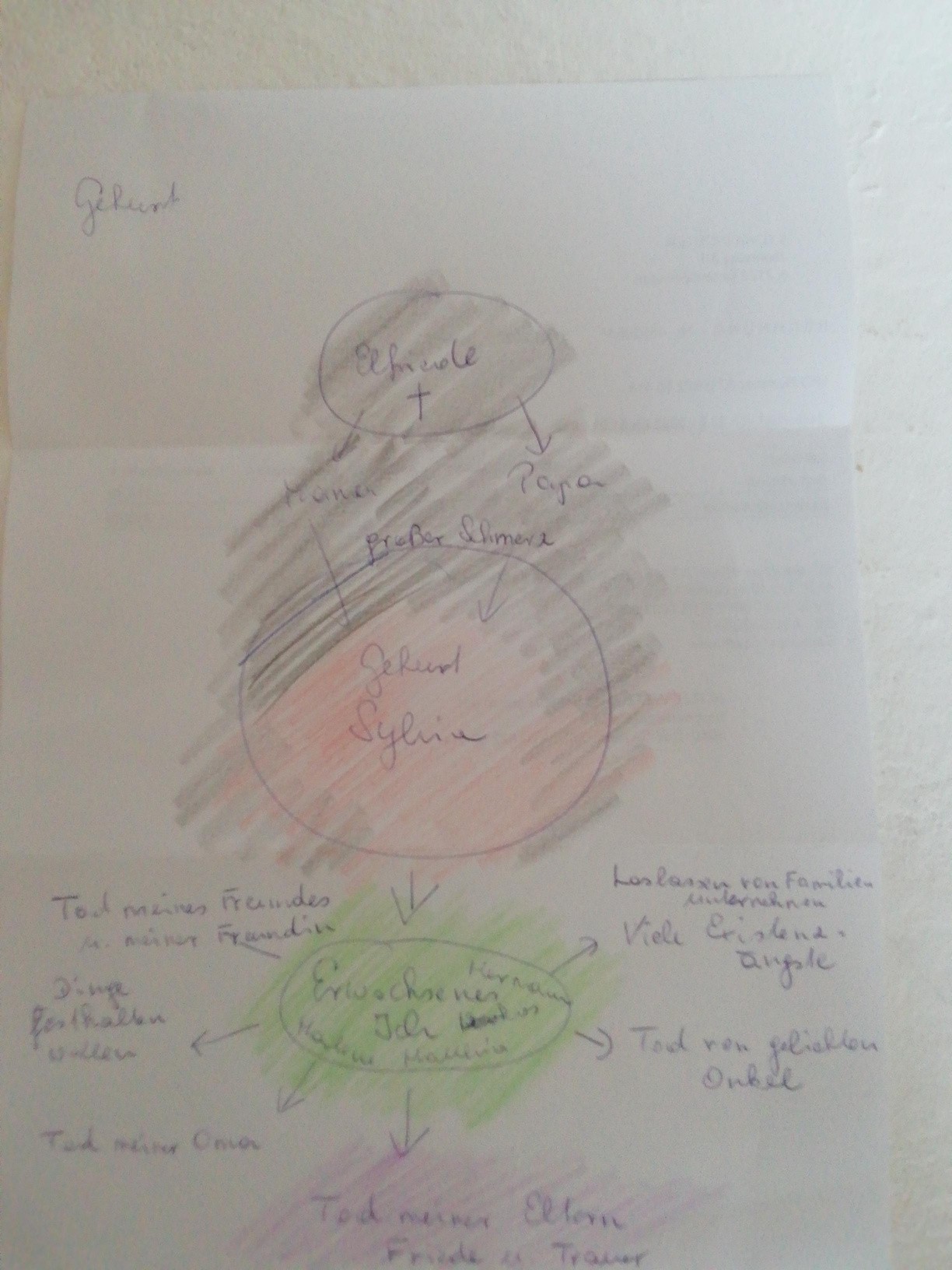 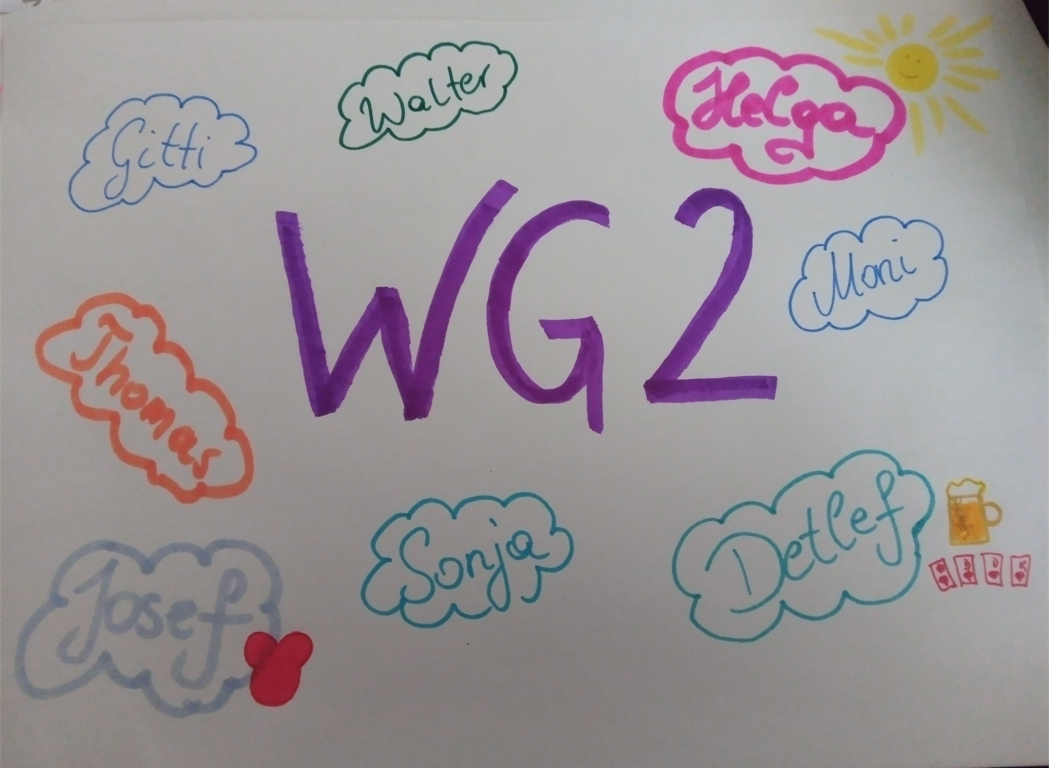 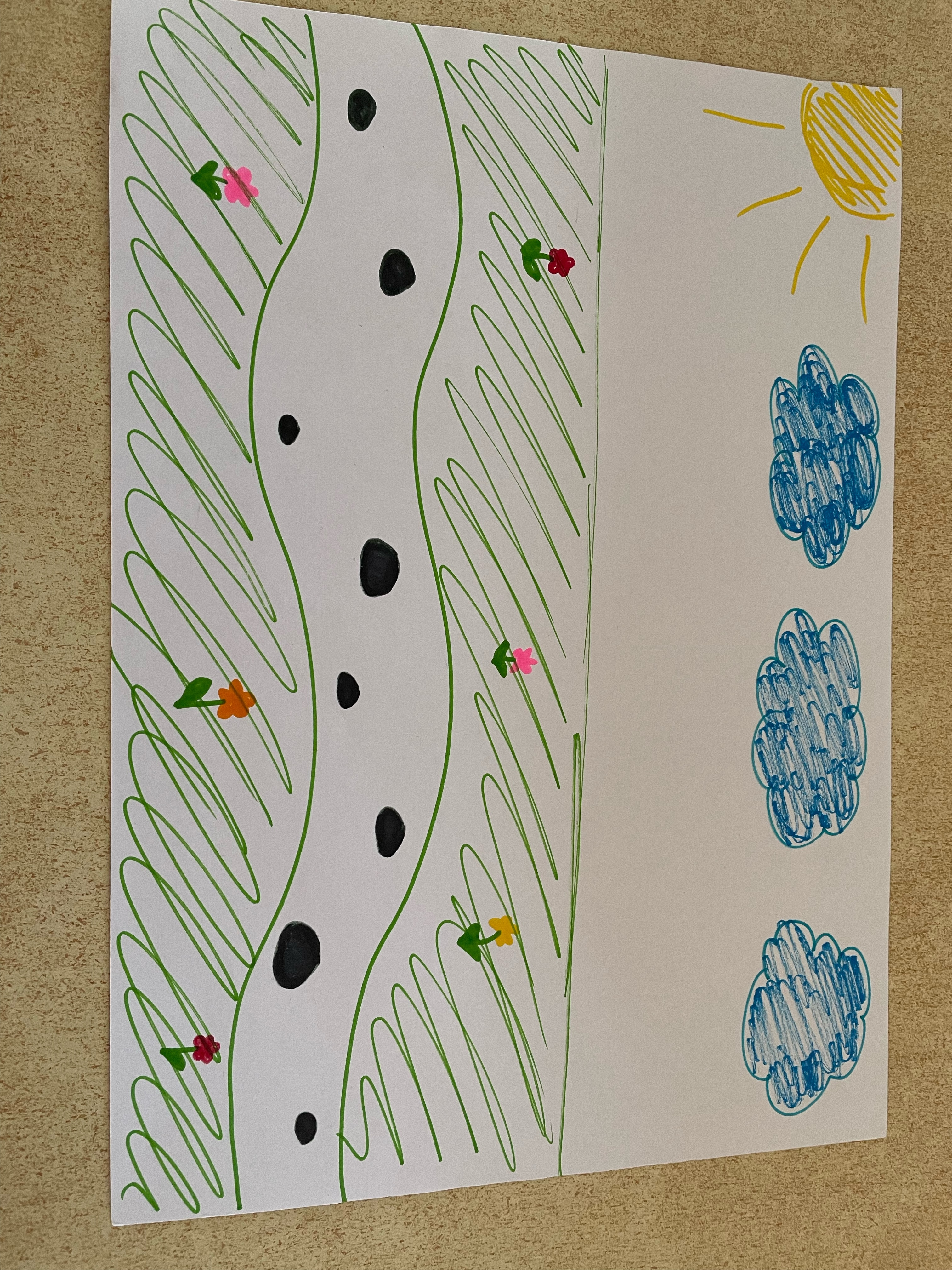 TEIL II
Sterbe- und Trauermodelle
Lebenskreise
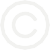 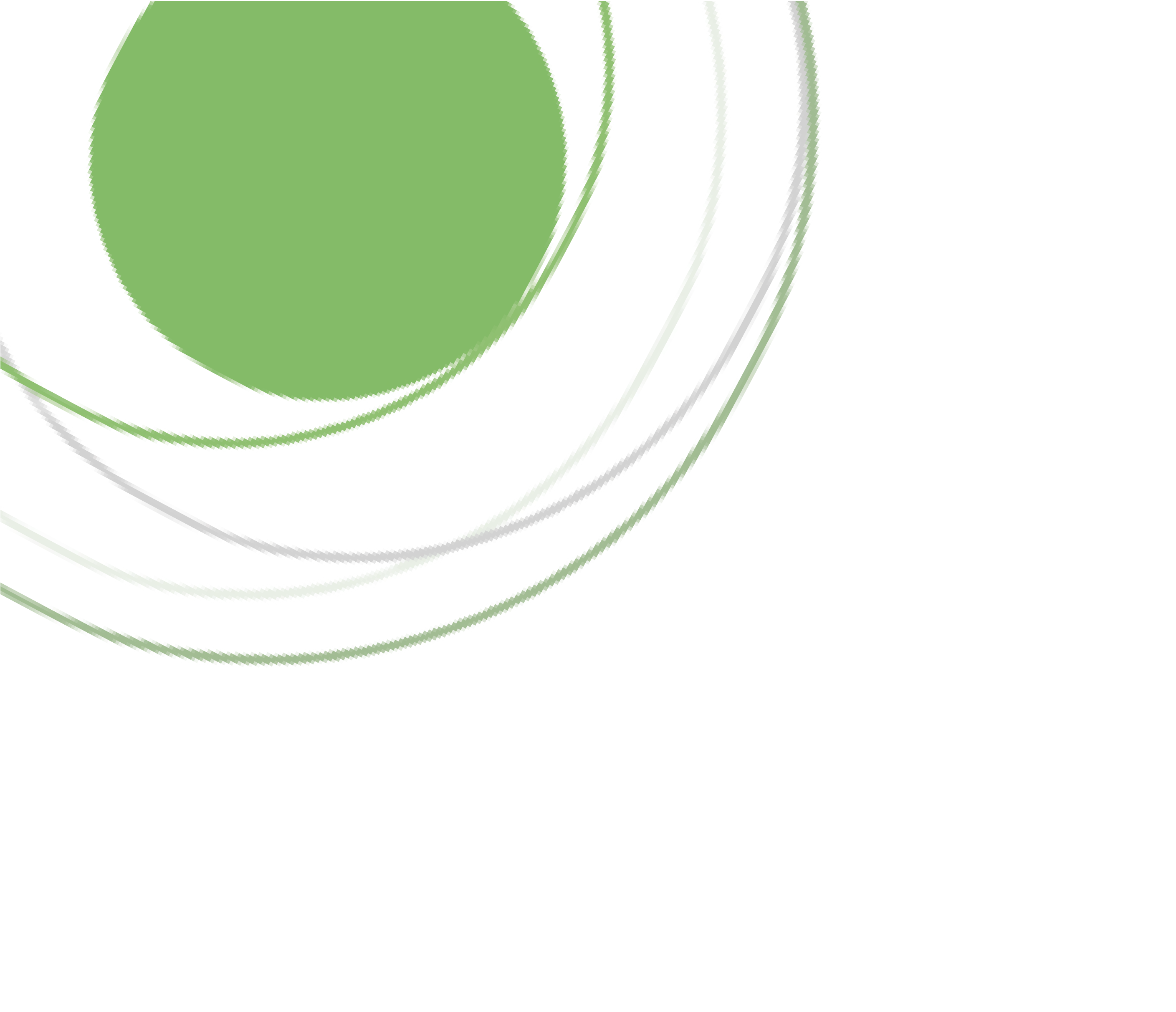 STERBEN UND TRAUERN  SIND  UNTERSCHIEDLICHE  PROZESSE
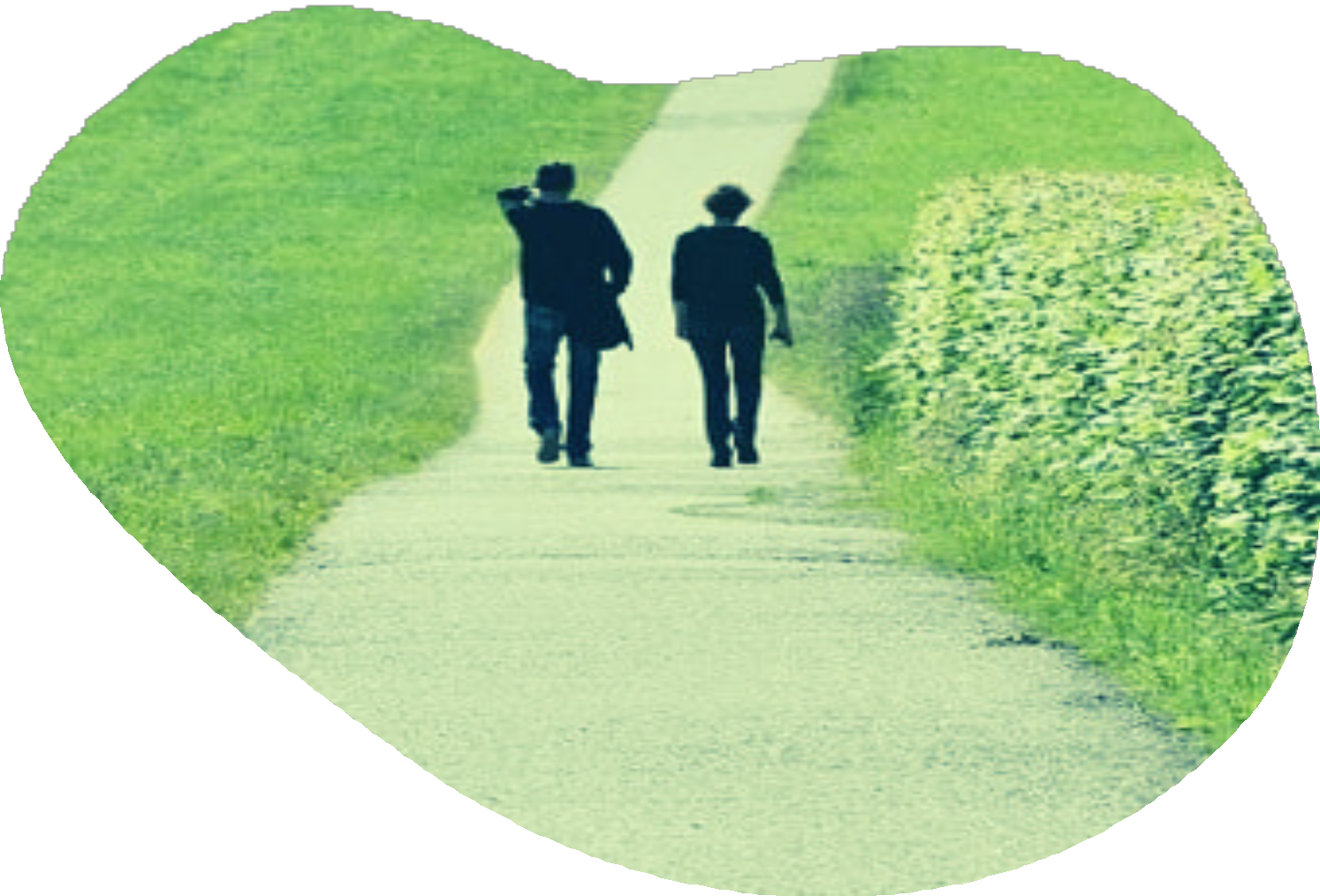 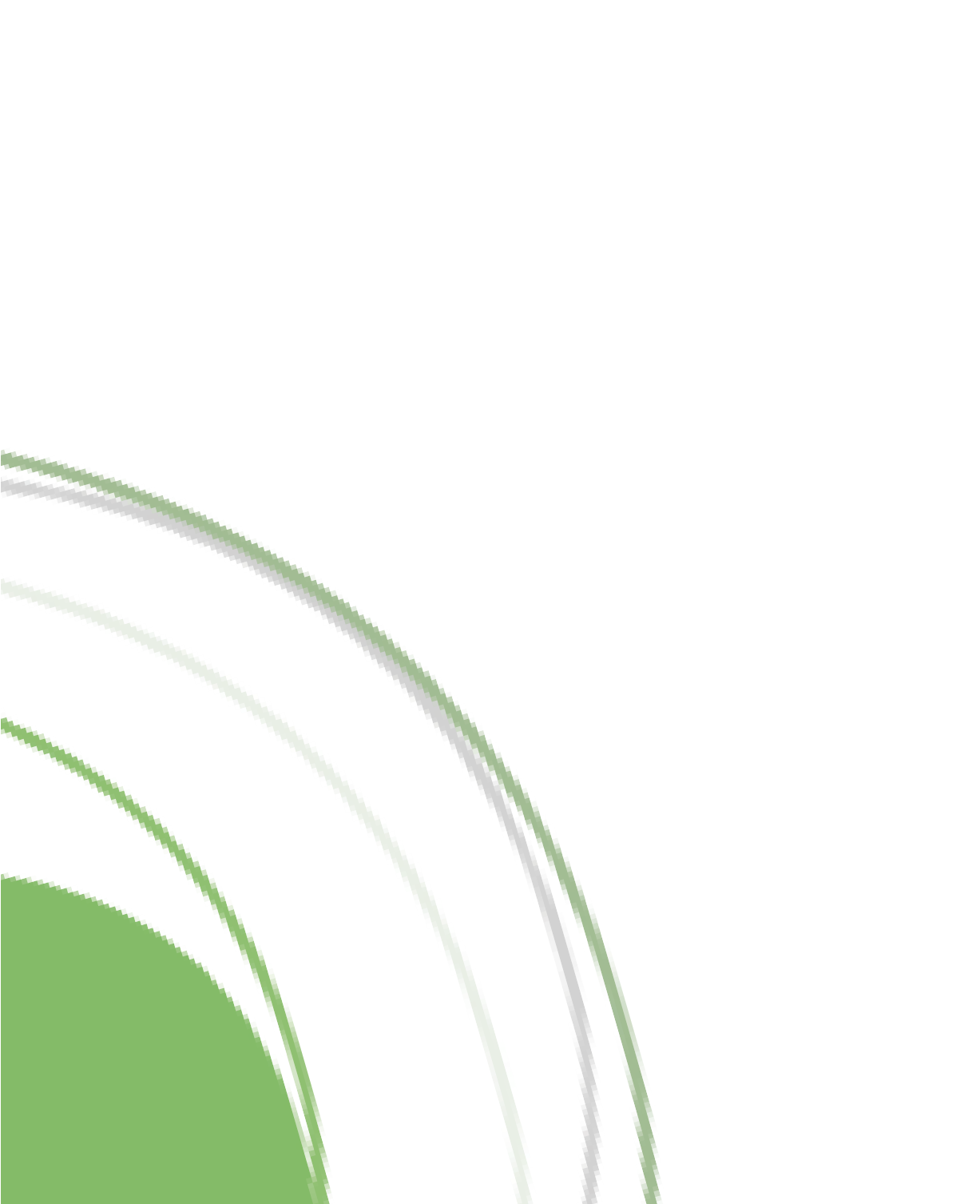 Sterben bedeutet alles loslassen

Trauern bedeutet den Verlust annehmen und  verbunden bleiben
Lebenskreise
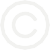 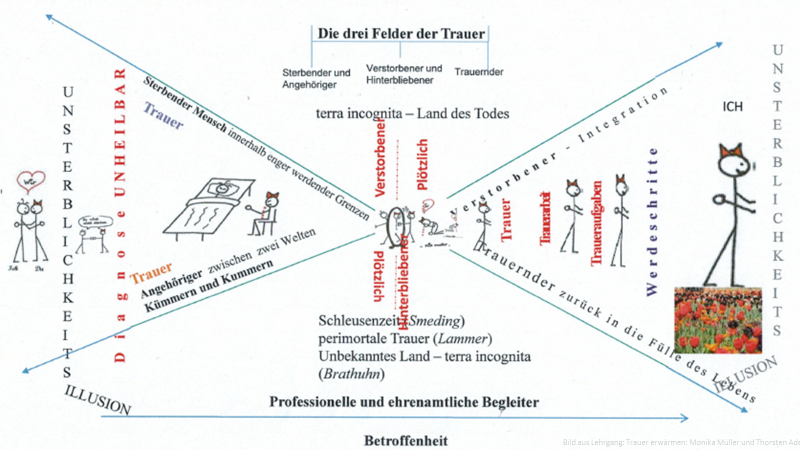 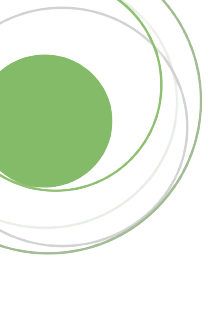 TRAUERPROZESS
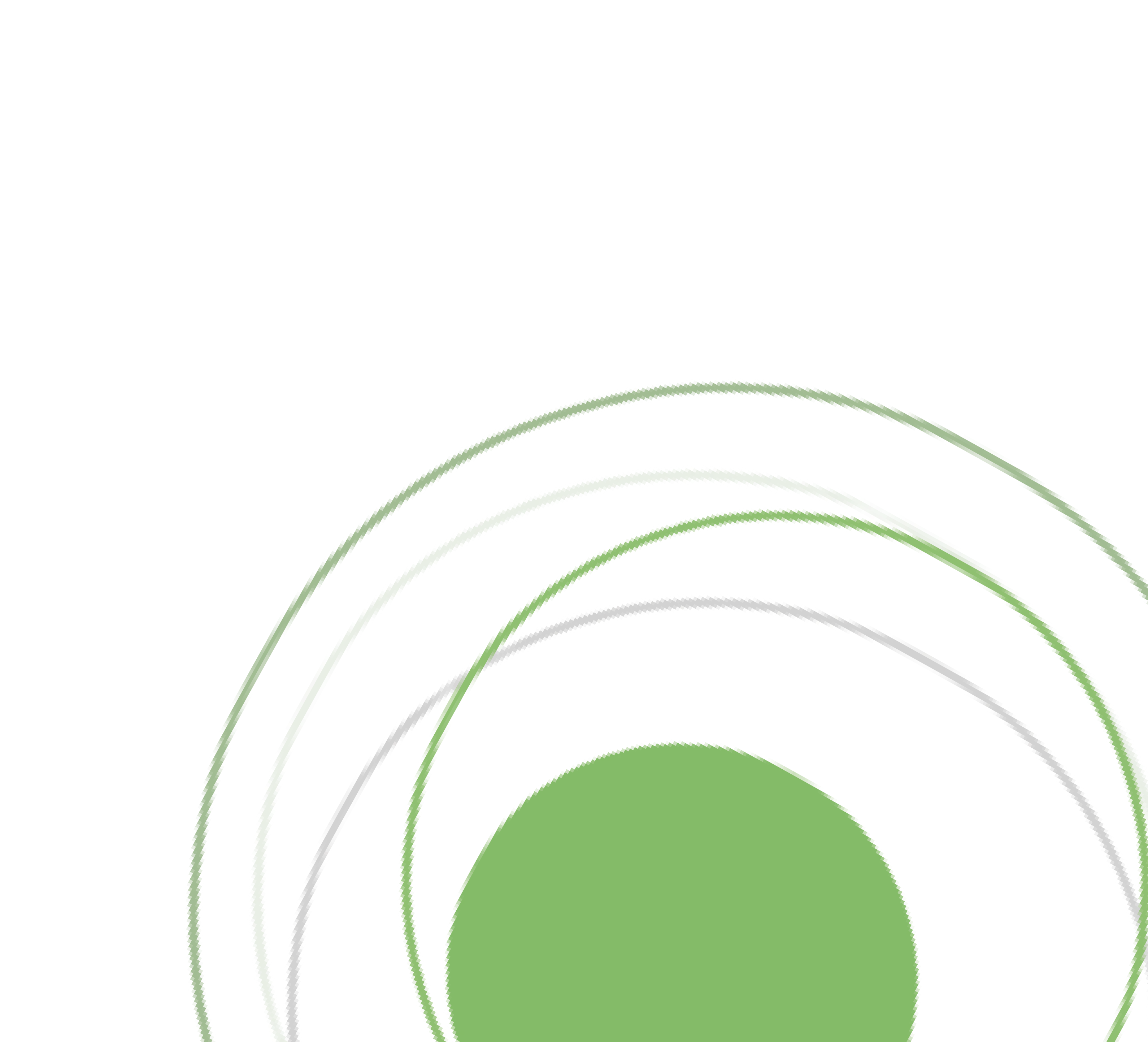 STERBEPHASEN
nach JONEN-THIELEMANN und KÜBLER-ROSS
nach CHRIS PAUL und LAVIA
Lebenskreise
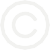 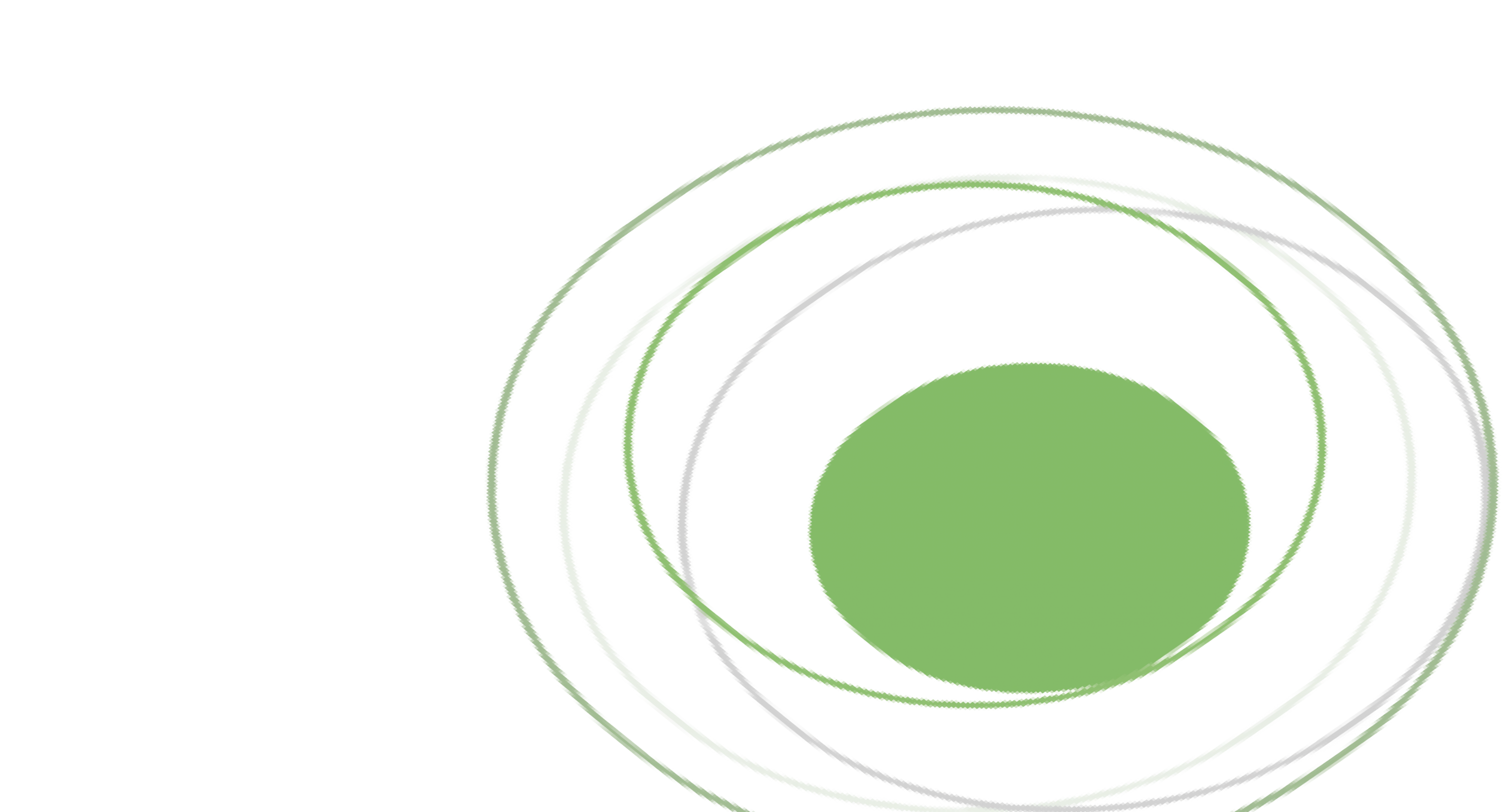 JONEN-  THIELEMANN
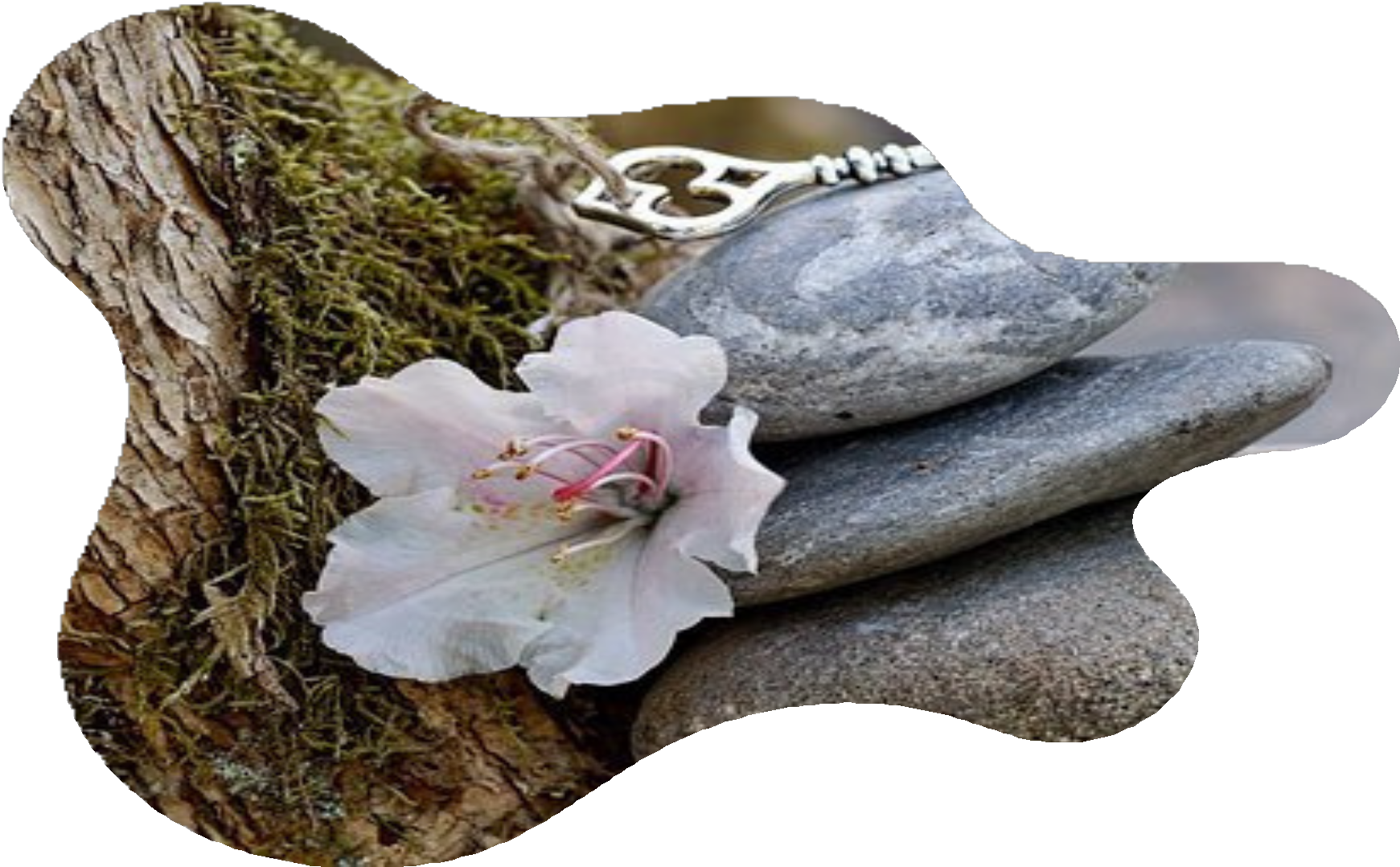 4 typische Phasen in der letzten Lebenszeit mit  lebensverkürzender Diagnose. Ihr Gliederung  orientiert sich an den Aktivitäten, die dem bzw.  der Kranken noch möglich sind.

Rehabilitationsphase  Präterminalphase  Terminalphase  Sterbephase
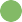 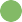 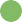 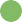 Lebenskreise
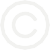 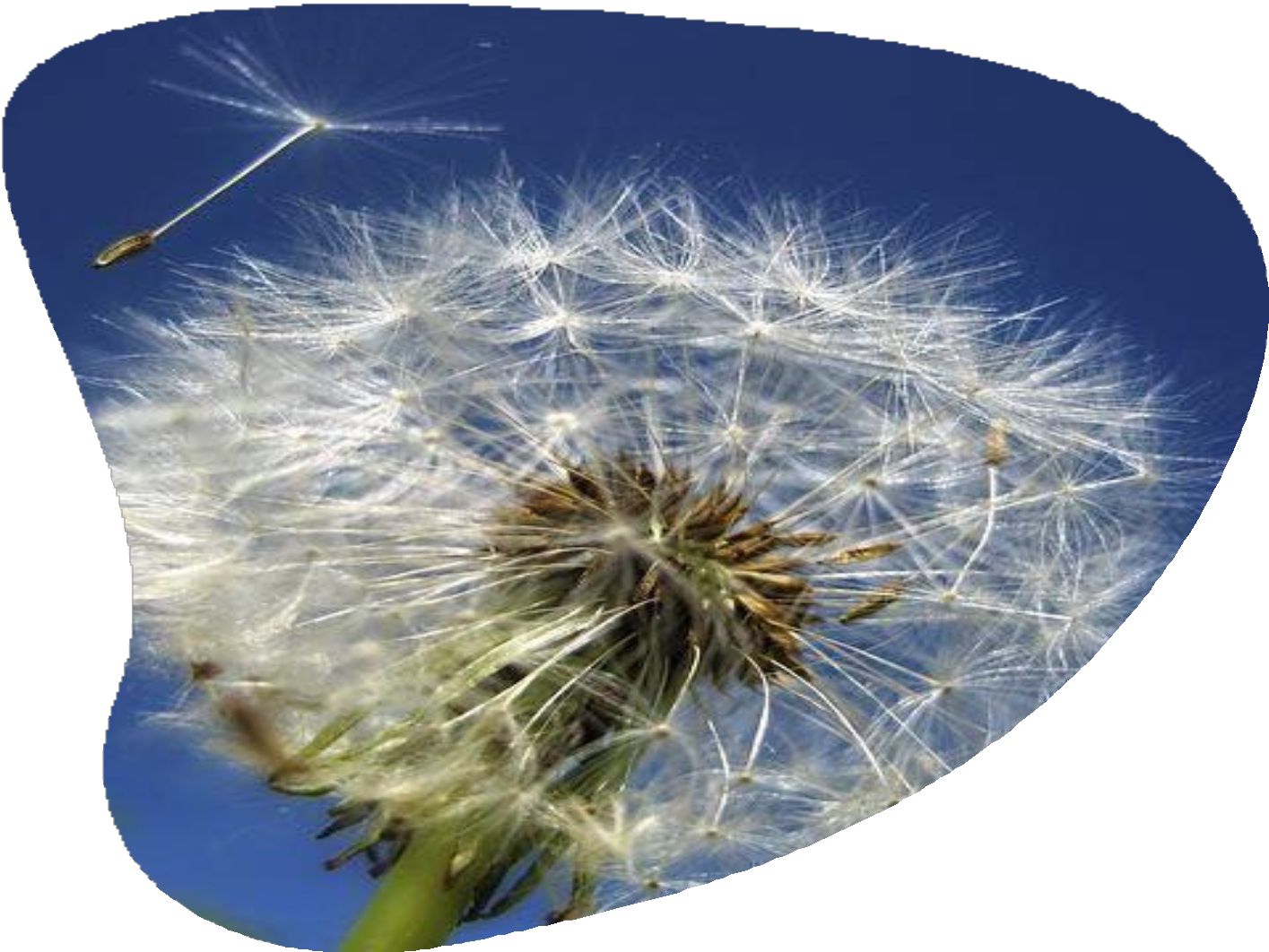 KÜBLER-ROSS
5 ineinander übergehende Abschnitte und hat vor allem das  äußere wie innere Verhalten im Blick.

Leugnung und ein Nicht-Wahrhaben-Wollen  Ärger und Zorn
Verhandeln  depressive Phase  Leben loszulassen
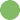 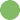 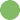 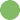 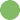 Lebenskreise
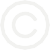 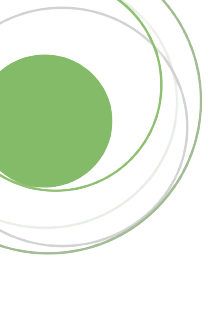 TRAUERPROZESS
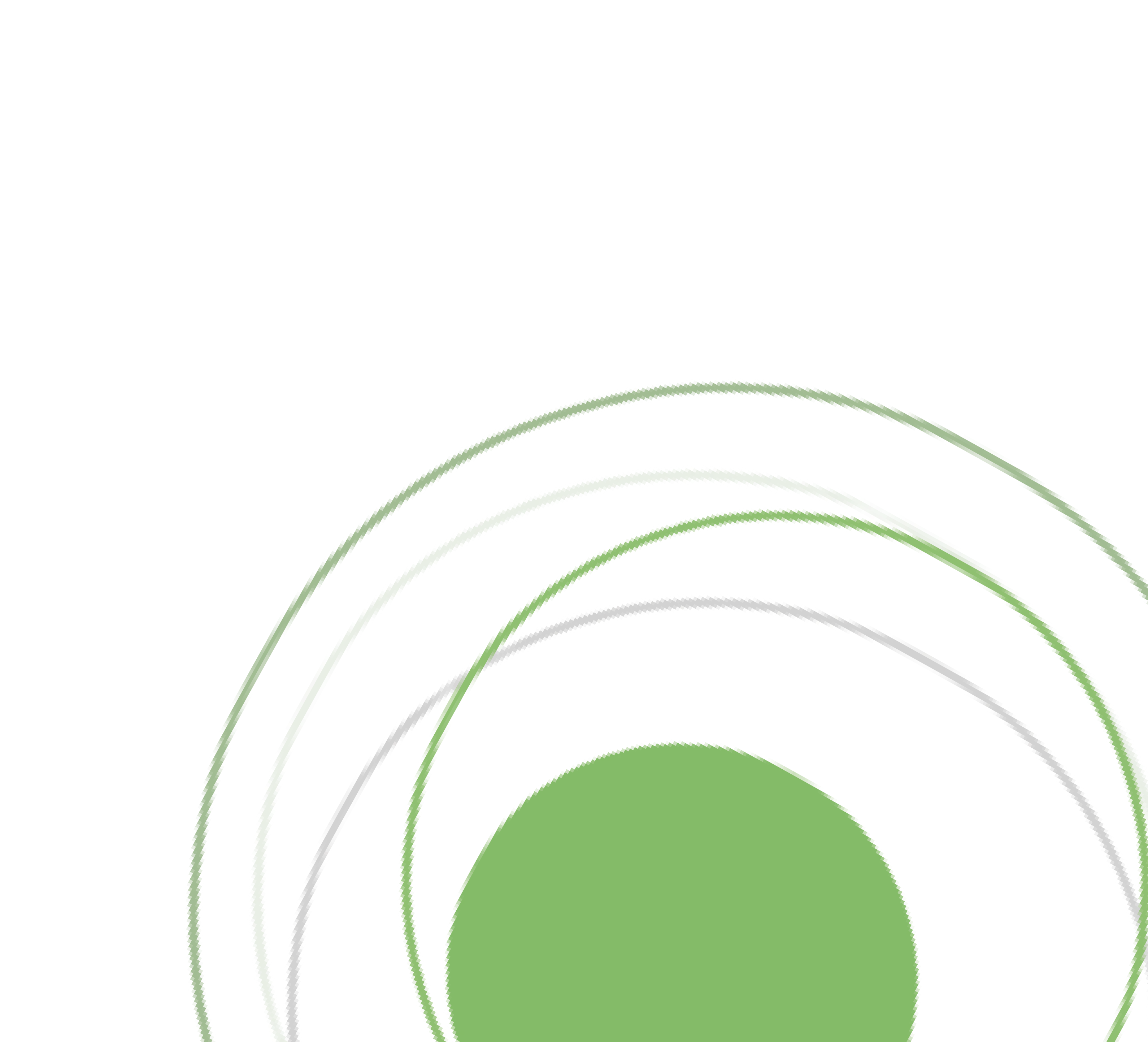 STERBEPHASEN
nach JONEN-THIELEMANN und KÜBLER-ROSS
nach CHRIS PAUL und LAVIA
Lebenskreise
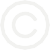 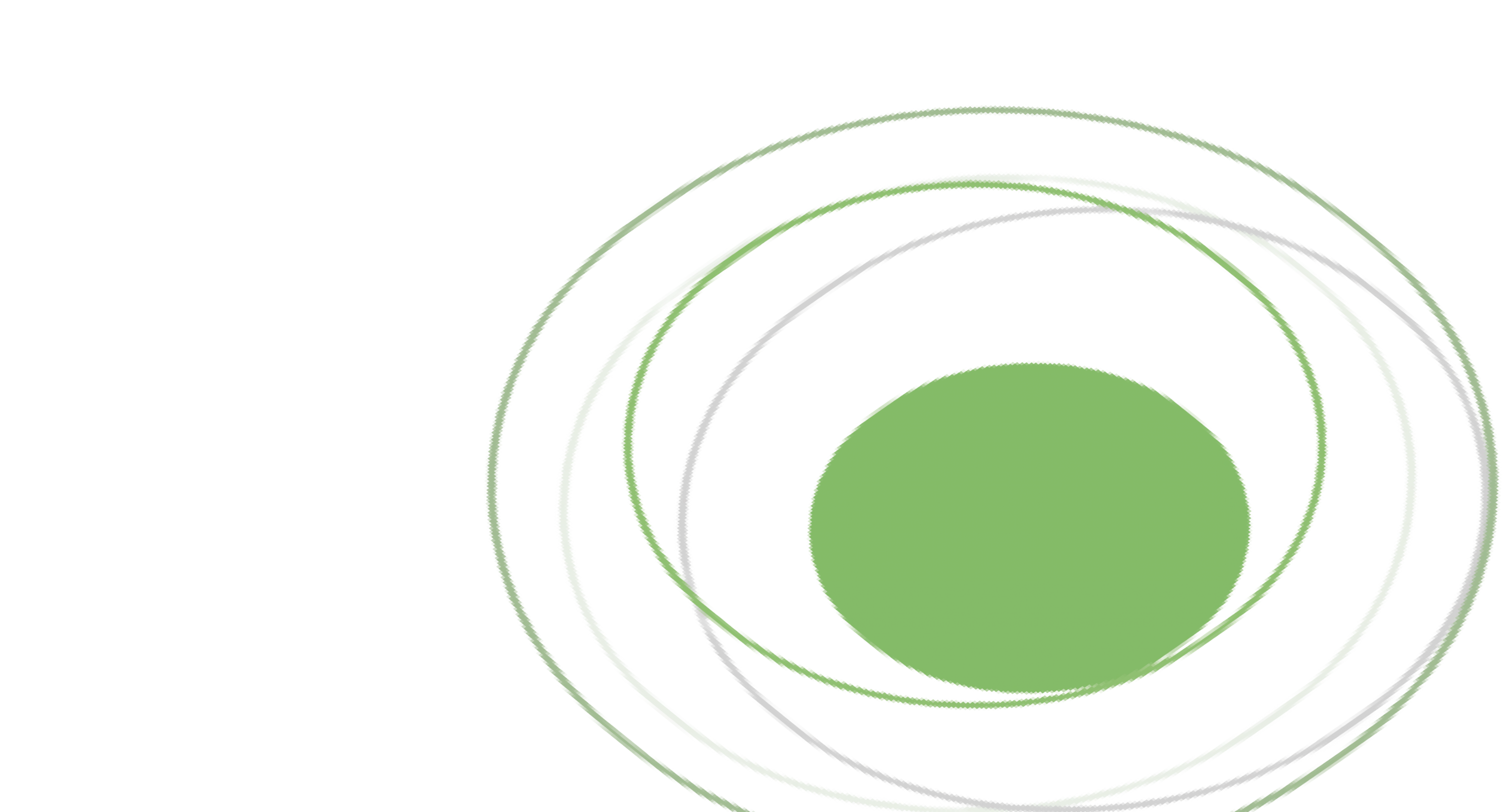 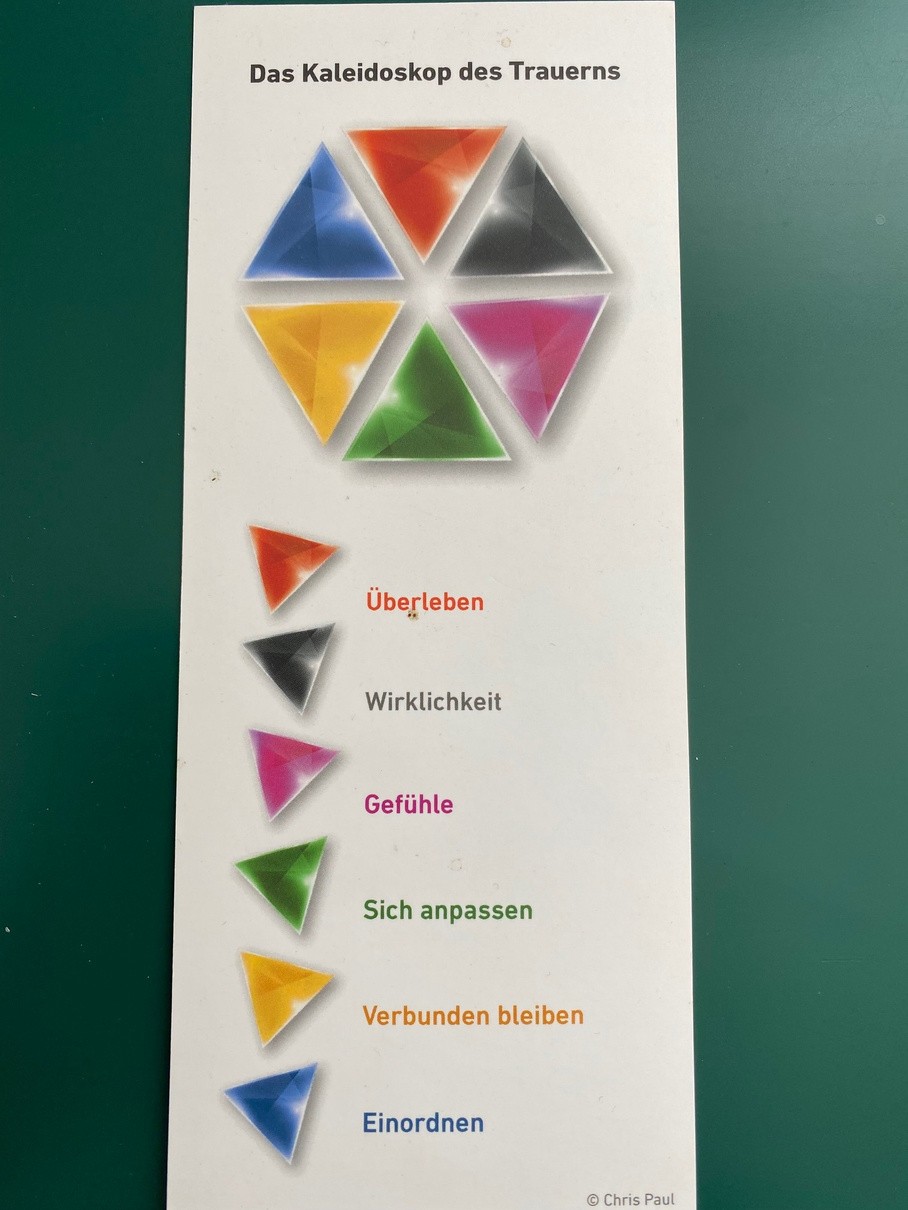 CHRIS PAUL
Kaleidoskop der Trauer mit Facetten -  miteinander, ineinander, durcheinander

Überleben  Wirklichkeit  Gefühle
Sich anpassen  Verbunden bleiben  Einordnen
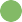 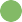 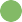 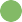 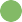 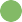 Lebenskreise
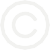 LAVIA
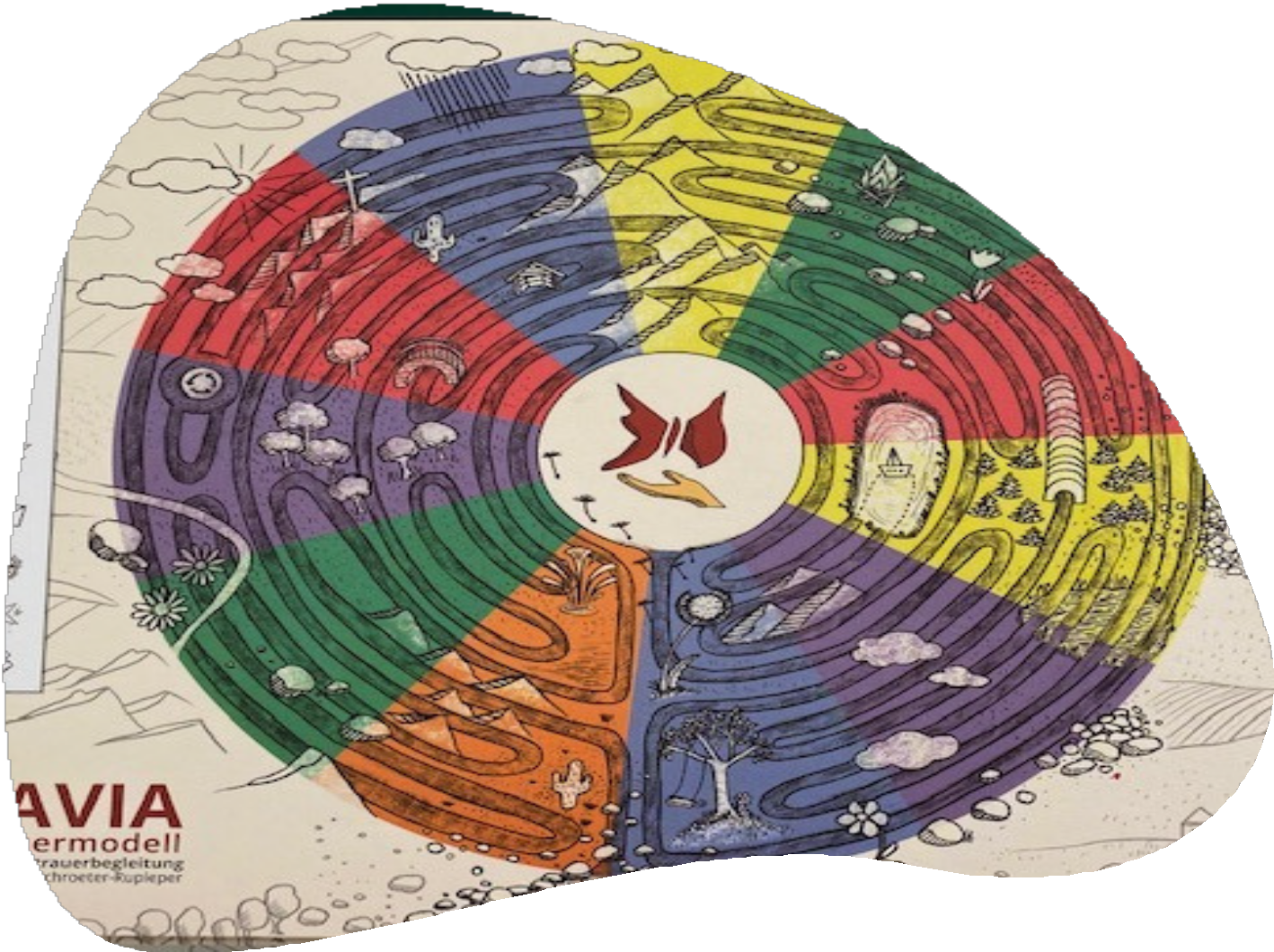 MECHTHILD  SCHRÖTER-RUPIEPER
Trauermodell in drei Ebenen  Landschaft
Labyrinth
Farben - Zu verschiedenen Zeiten in unterschiedlichen Ebenen

Weiterleben - funktionieren  Lücke spüren - begreifen  
Zukunft schauen - akzeptieren  alles darf sein - Gefühlsvielfalt
Vieles bleibt, alles wird anders - Veränderung 
 In Verbindung sein und loslassen
Lebenskreise
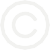 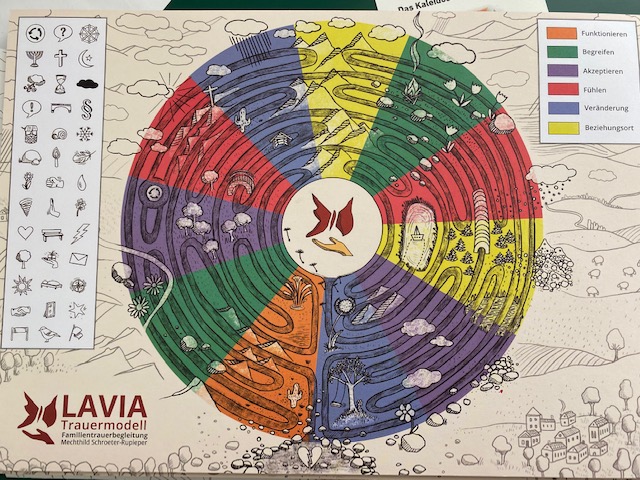 TEIL III
Fallbeispiele
Lebenskreise
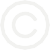 WAS  BRAUCHEN  STERBENDE?
G efühle
O ffenheit
A bschiede lernen und leben
E rnst nehmen
Sterbende Menschen brauchen  Menschen, die sie ernst nehmen,  ehrlich sind, keine Angst vor den  Gefühlen haben, sie den  Abschied im Kleinen erfahren  und lernen lassen und bei denen  sie ihr Herz ausschütten können.
H erz ausschütten
E hrlichkeit
Menschen, die da sind und mitgehen
Lebenskreise
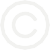 WAS  BRAUCHEN  TRAUERNDE?
B egreifen
O ffenheit
T rauer lernen und leben
E rnst nehmen
Trauernde Menschen brauchen  Menschen, die sie ernst nehmen,  ehrlich sind, keine Angst vor den  Gefühlen haben, sie die Trauer  im Kleinen erfahren und lernen  lassen und bei denen sie ihr Herz  ausschütten können.
H erz ausschütten
E hrlichkeit
Menschen, die da sind und mitgehen
Lebenskreise
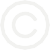 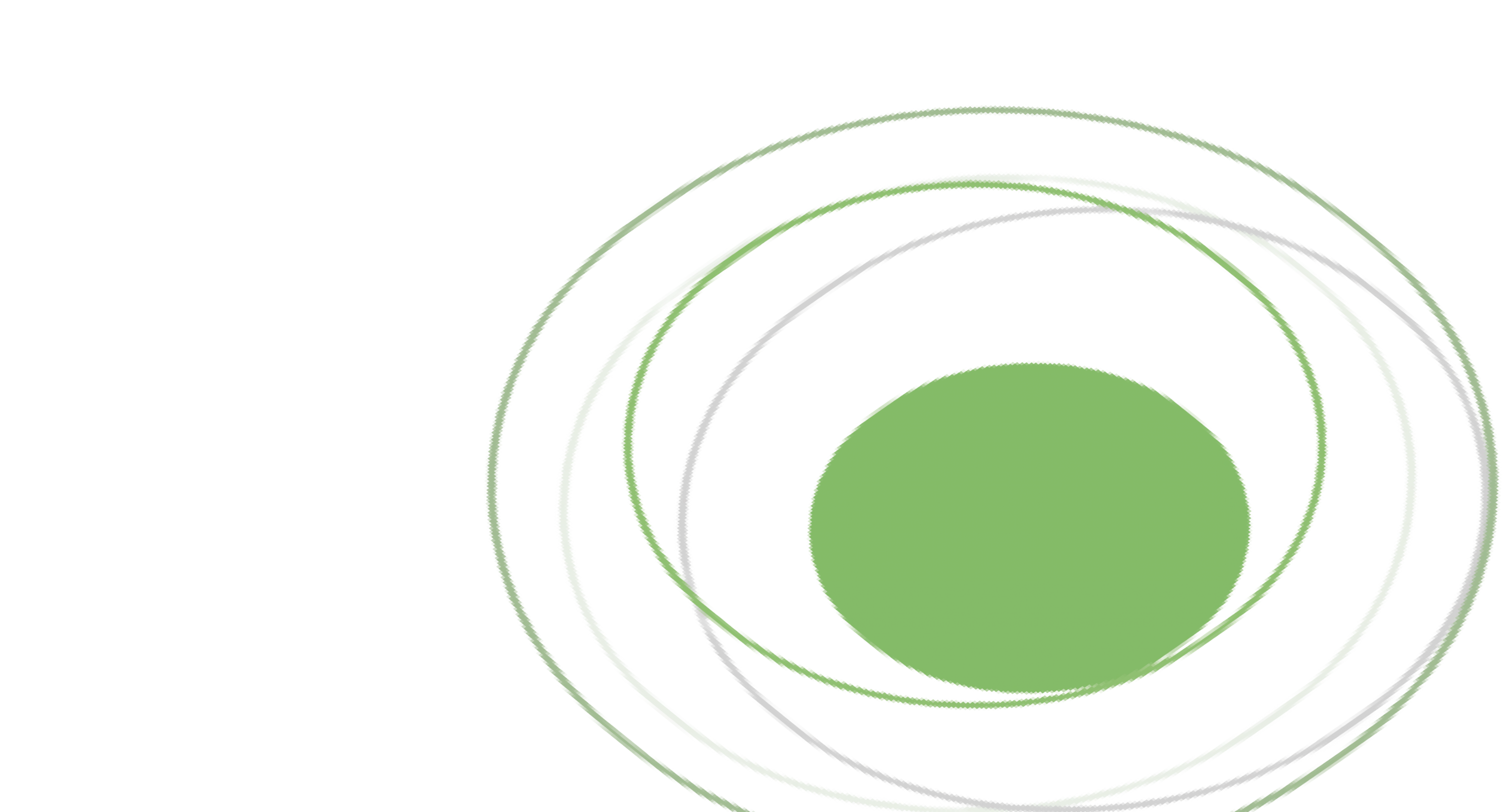 FALLGESCHICHTE
Erarbeiten
Lebenskreise
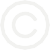 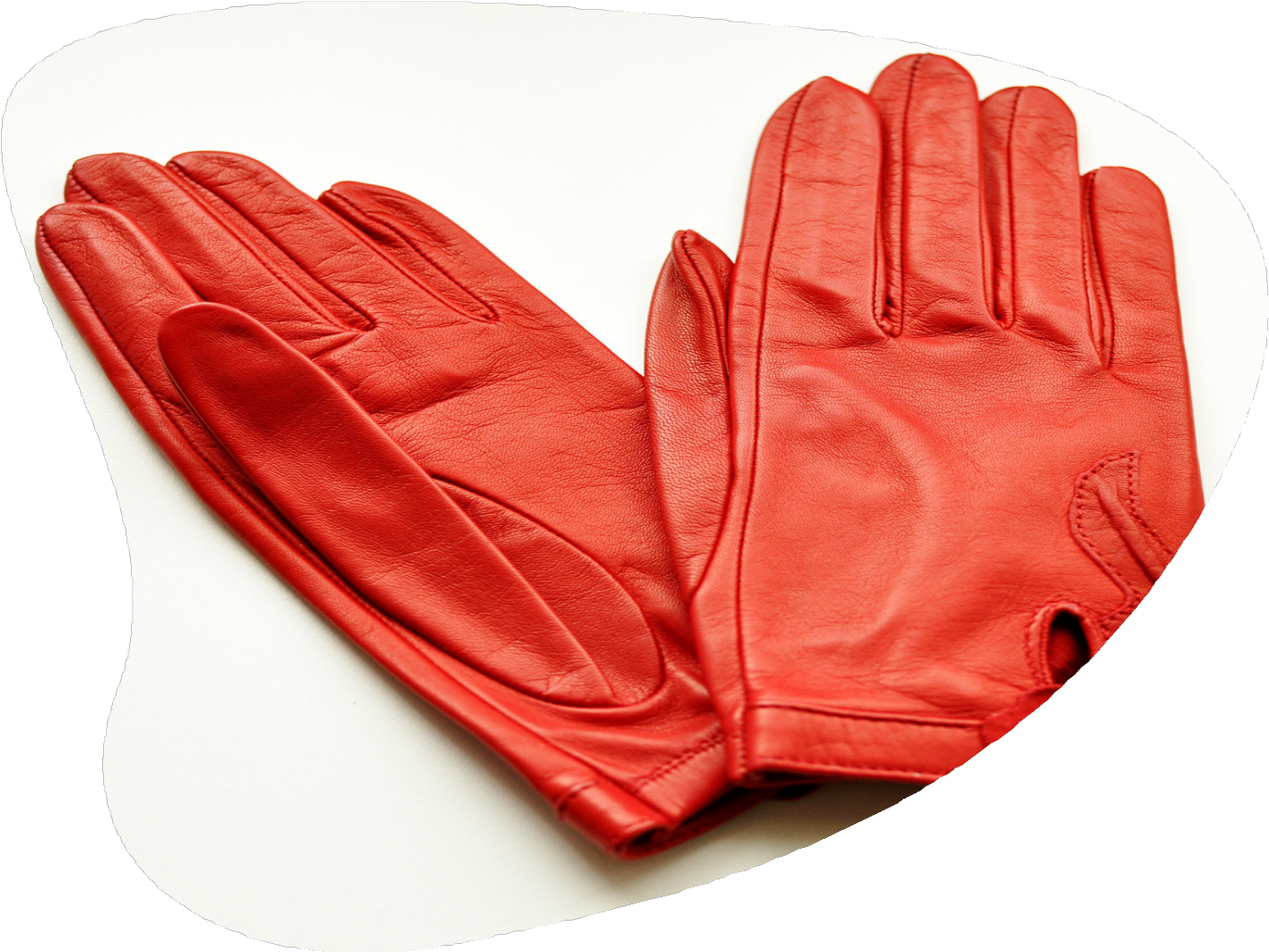 HANDSCHUH  GESCHICHTE
Wo sind verstorbene Menschen und was geschieht mit dem  Körper?
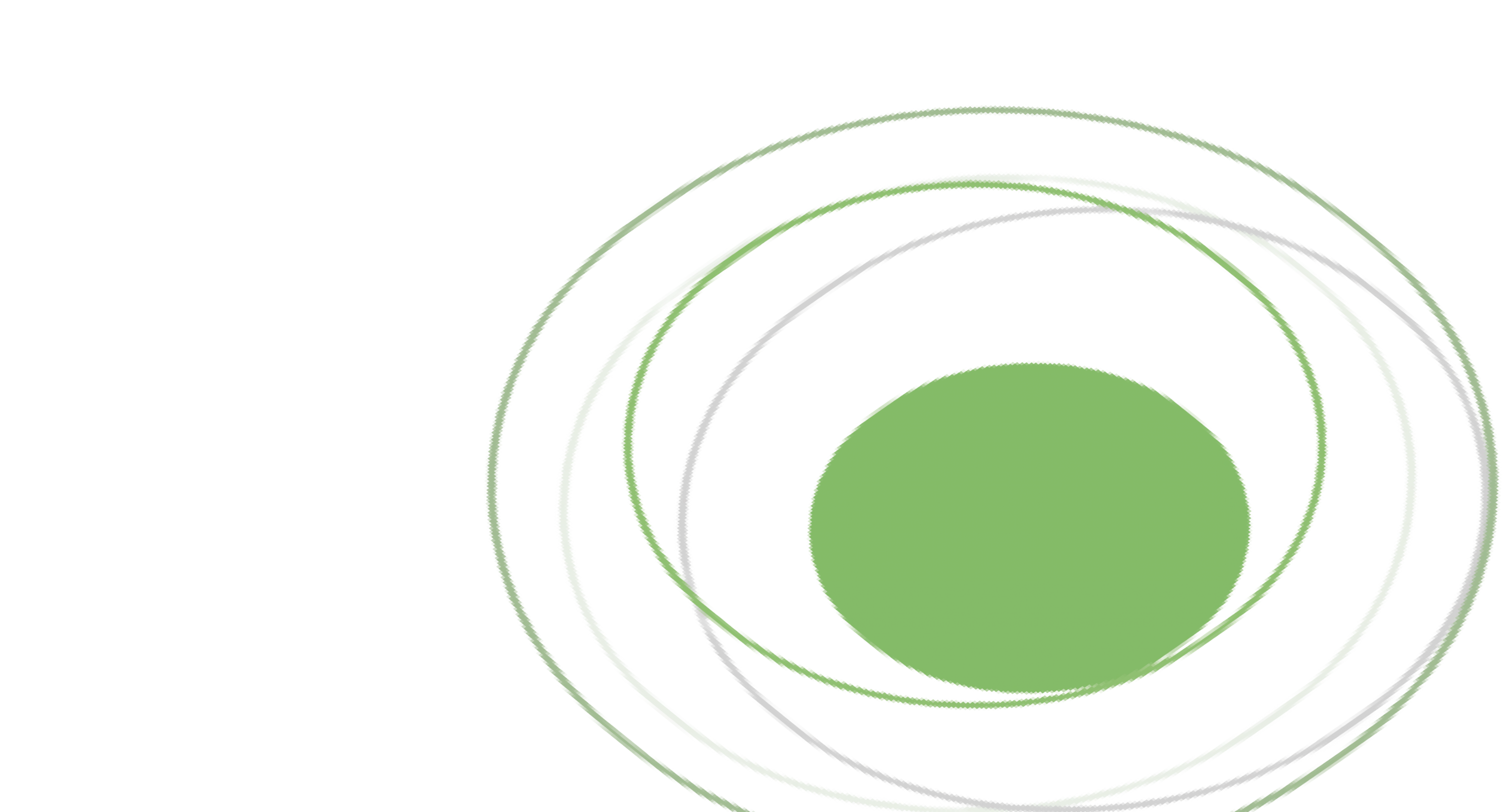 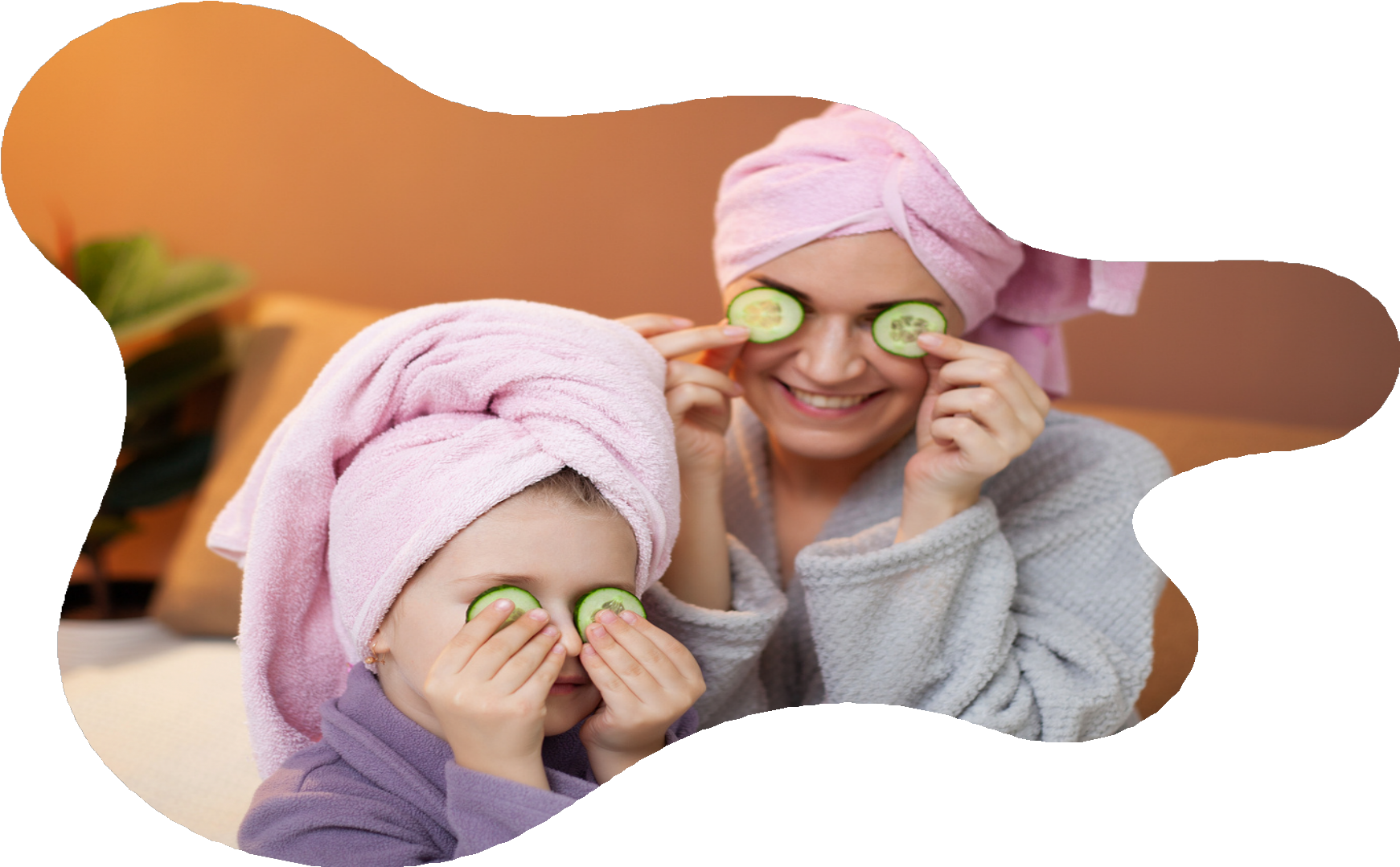 TUT MIR  WOHL
Austausch
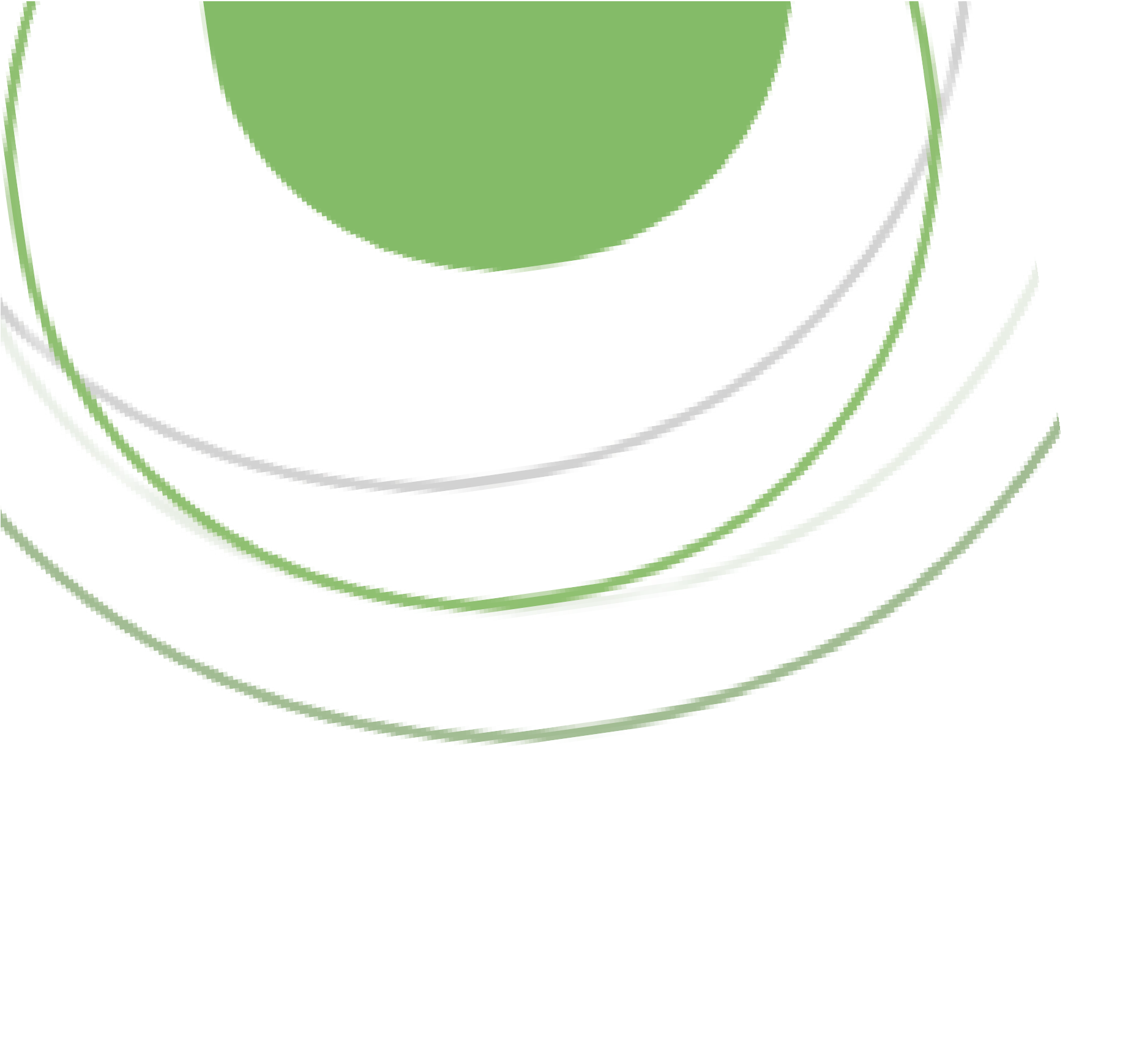 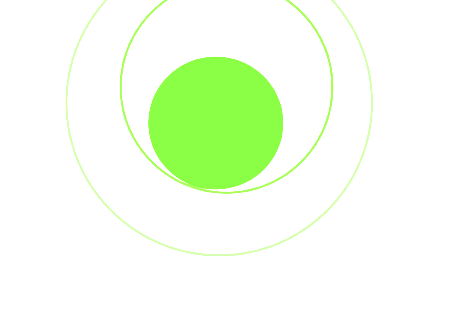 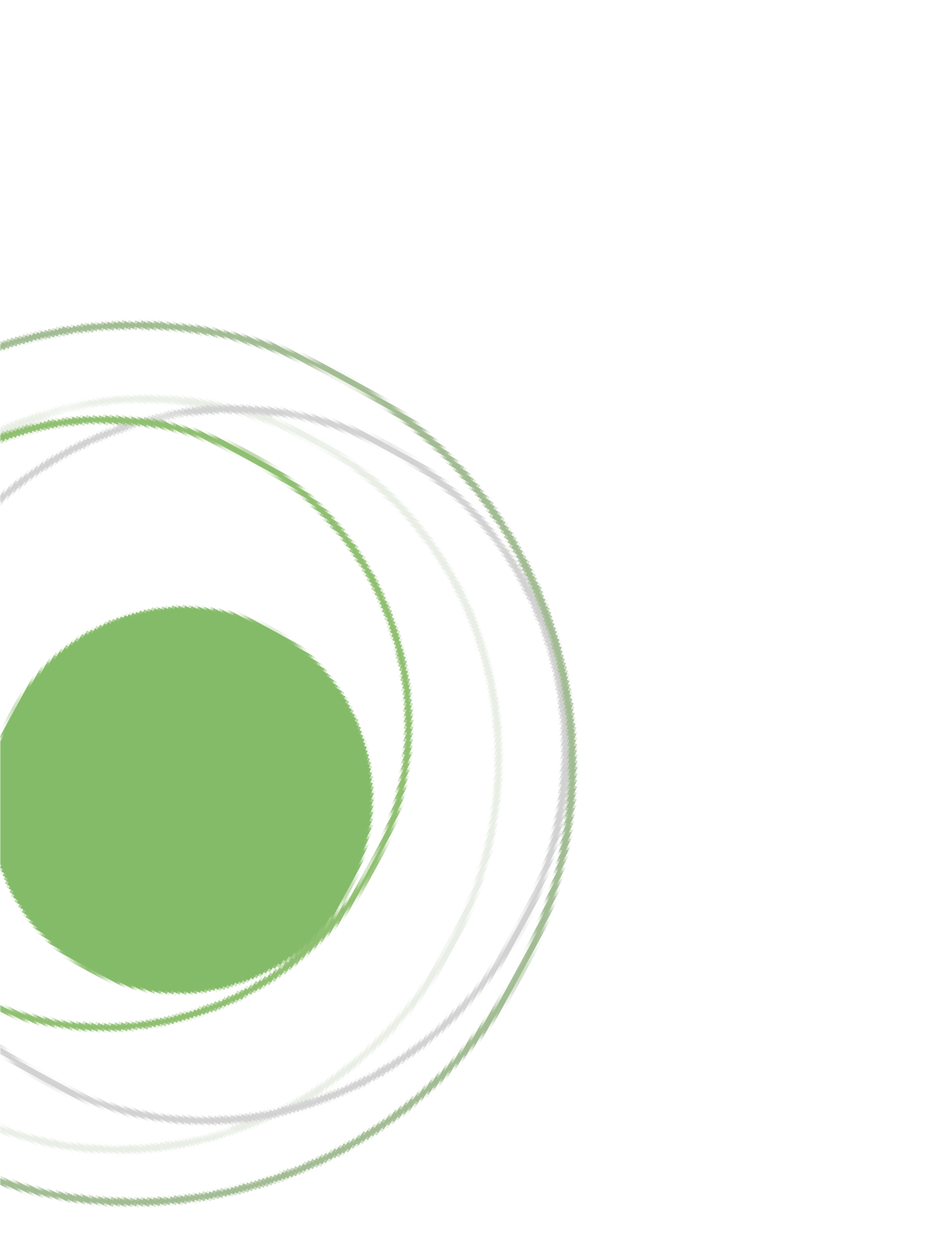 VIELEN DANK!
und auf Wiedersehen am 22.03.2022 um 9:30